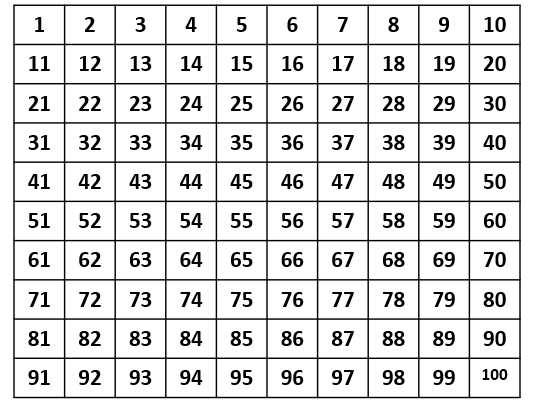 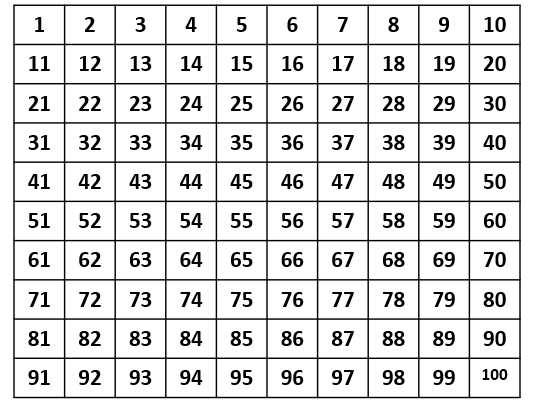 daily count
The following slides are intended to support collaborative or group counting
Teachers should adapt to suit the needs of their learners, including further examples or different images
Teachers may wish to record a voice-over so that pupils can hear the sound of each number
0     5     10    15   20   25   30   35   40   45   50   55   60   65   70   75   80   85   90   95   100
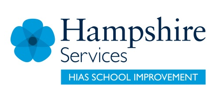 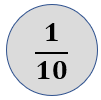 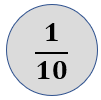 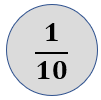 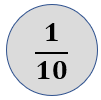 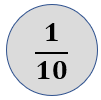 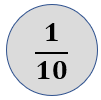 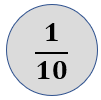 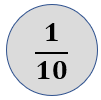 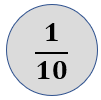 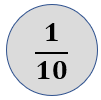 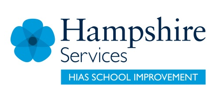 zero
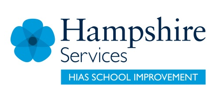 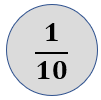 one tenth
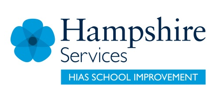 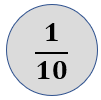 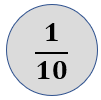 two tenths
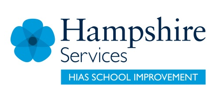 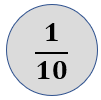 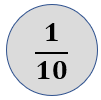 three tenths
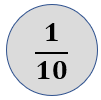 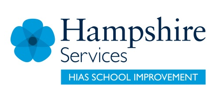 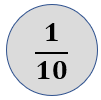 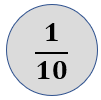 four tenths
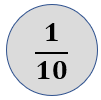 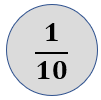 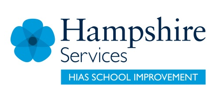 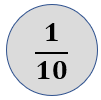 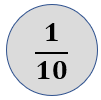 five tenths
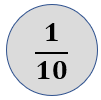 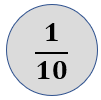 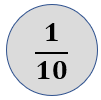 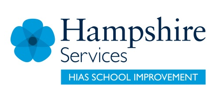 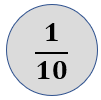 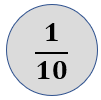 six tenths
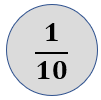 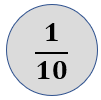 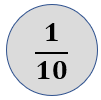 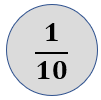 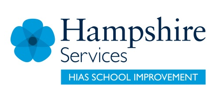 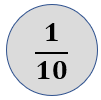 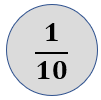 seven tenths
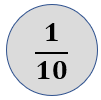 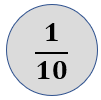 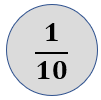 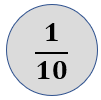 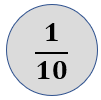 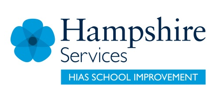 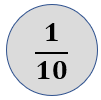 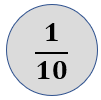 eight tenths
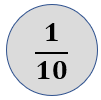 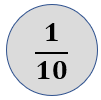 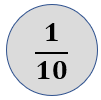 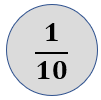 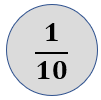 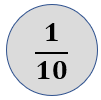 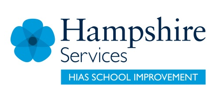 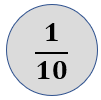 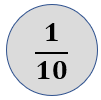 nine tenths
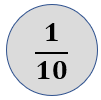 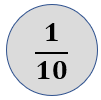 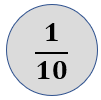 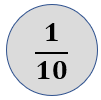 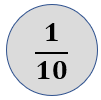 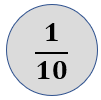 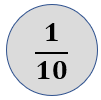 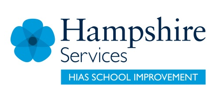 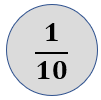 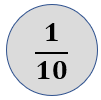 ten tenths
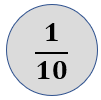 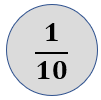 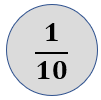 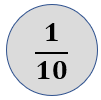 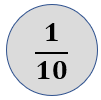 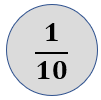 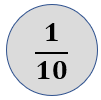 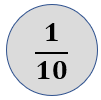 1
0
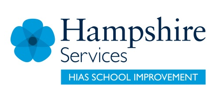 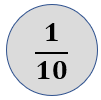 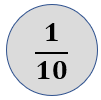 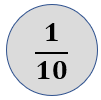 eleven tenths
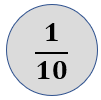 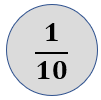 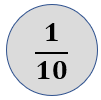 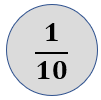 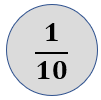 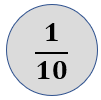 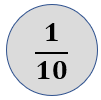 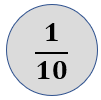 1
0
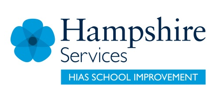 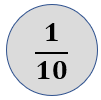 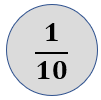 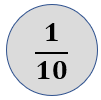 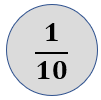 twelve tenths
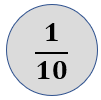 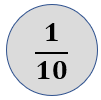 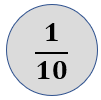 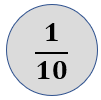 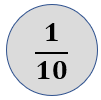 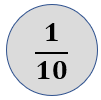 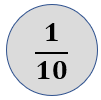 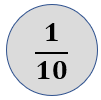 1
0
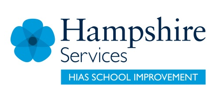 What is the next step of one tenth?
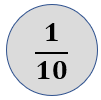 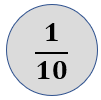 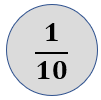 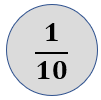 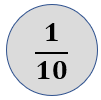 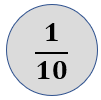 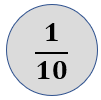 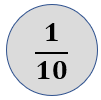 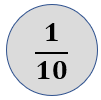 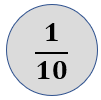 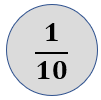 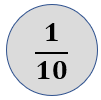 Keep counting !
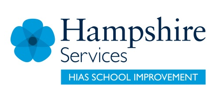